Supercharged Dijkstra’s
Computing ‘shortest’ paths on large road graphs in microseconds!

Payas Rajan
@PayasR
A graph is composed of
Nodes
A graph is composed of
Nodes

Edges
A graph is composed of…
Nodes

Edges

Edge Weights
Shown graph taken from Hannah Bast’s Route Planning lectures
We assume
No self loops

No parallel edges

All edge weights are positive integers
The Problem
Find shortest path between s and t
The (Real) Problem:Find shortest path on-
Nodes: 321,270
Edges: 800,172
Nodes: 264,346
Edges: 733,846
New York City
San Francisco Bay Area
NYC graph was extracted using Geoff Boeing’s OSMnx library and the Bay Area map was taken from Project OSRM and OpenStreetMaps.
Section 1: Dijkstra’s Algorithm
The 1959 paper
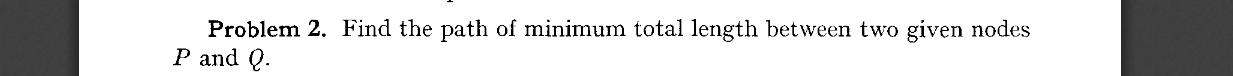 The 1959 paper
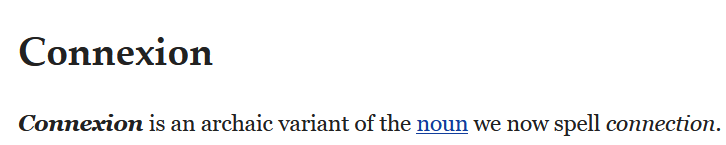 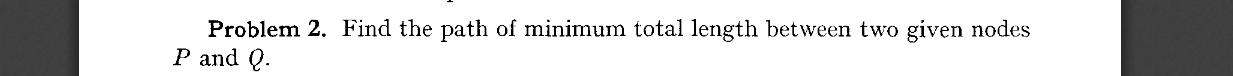 Relax the shortest edge incident to the frontier
Repeat till target ‘t’ found or we run out of nodes
Complexity
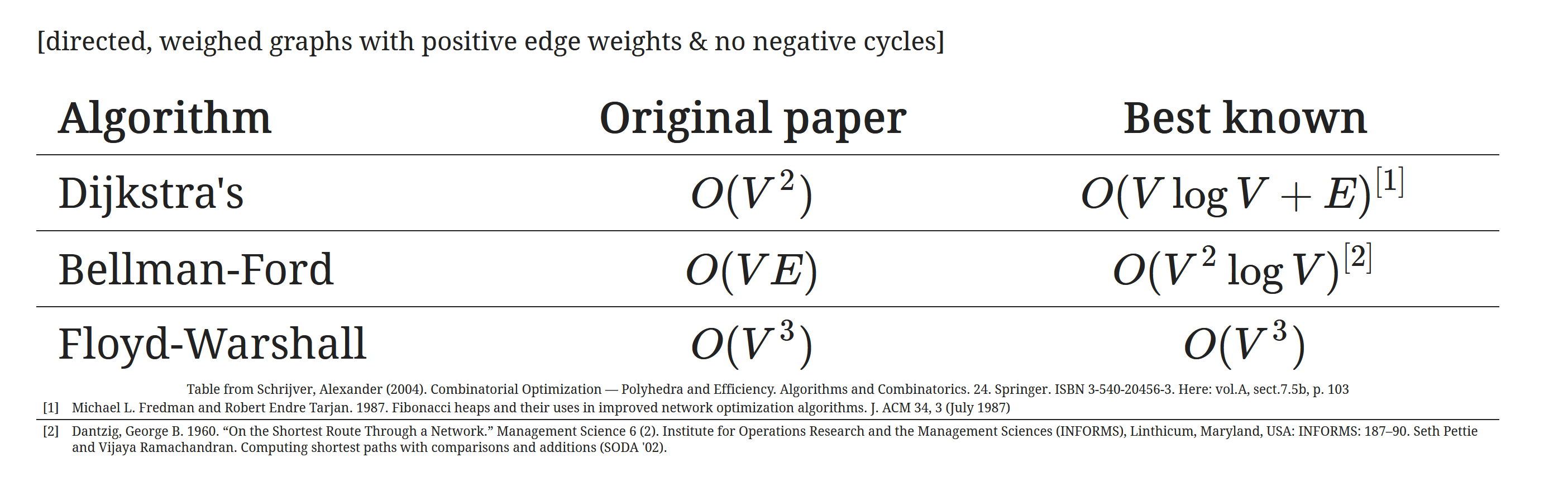 Demo 1: Bidirectional Dijkstra’s
Section 2: Contraction Hierarchies
In 2006…
Road network of Helsinki.
Height defined by speed limit value.
Created by Topi Tjukanov (@tjukanov)
Ideas that make CH work
Vertices can be ordered by their ‘importance’!
Ideas that make CH work
Vertices can be ordered by their ‘importance’!

2.  SHORTCUTS!
Ideas that make CH work
Vertices can be ordered by their ‘importance’!

SHORTCUTS!

If U->V->W 
is the shortest path 
from U to W,
add a shortcut U -> W! 

(this is called the 
‘contraction operation’)
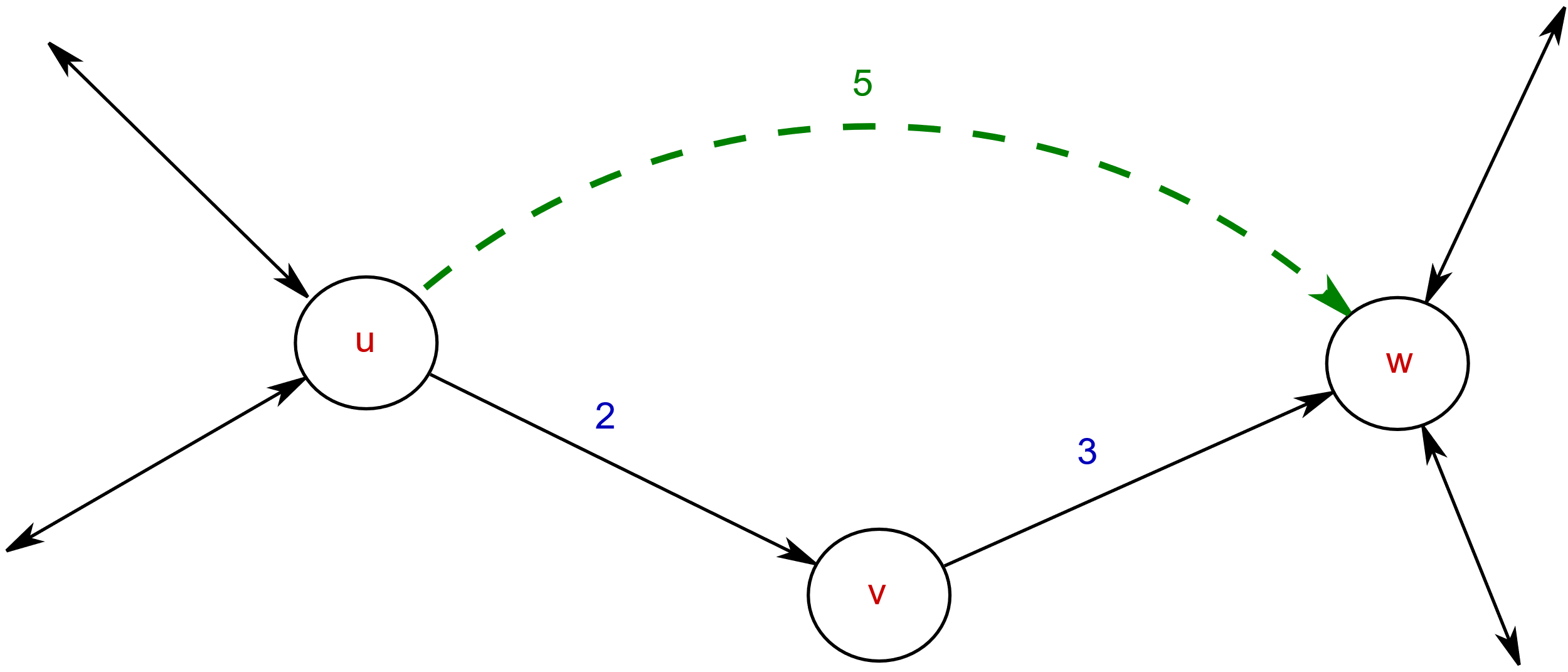 Think about what we just did for a second…
We ADDED edges to the graph, and made it bigger… 
in order to compute shortest paths faster!
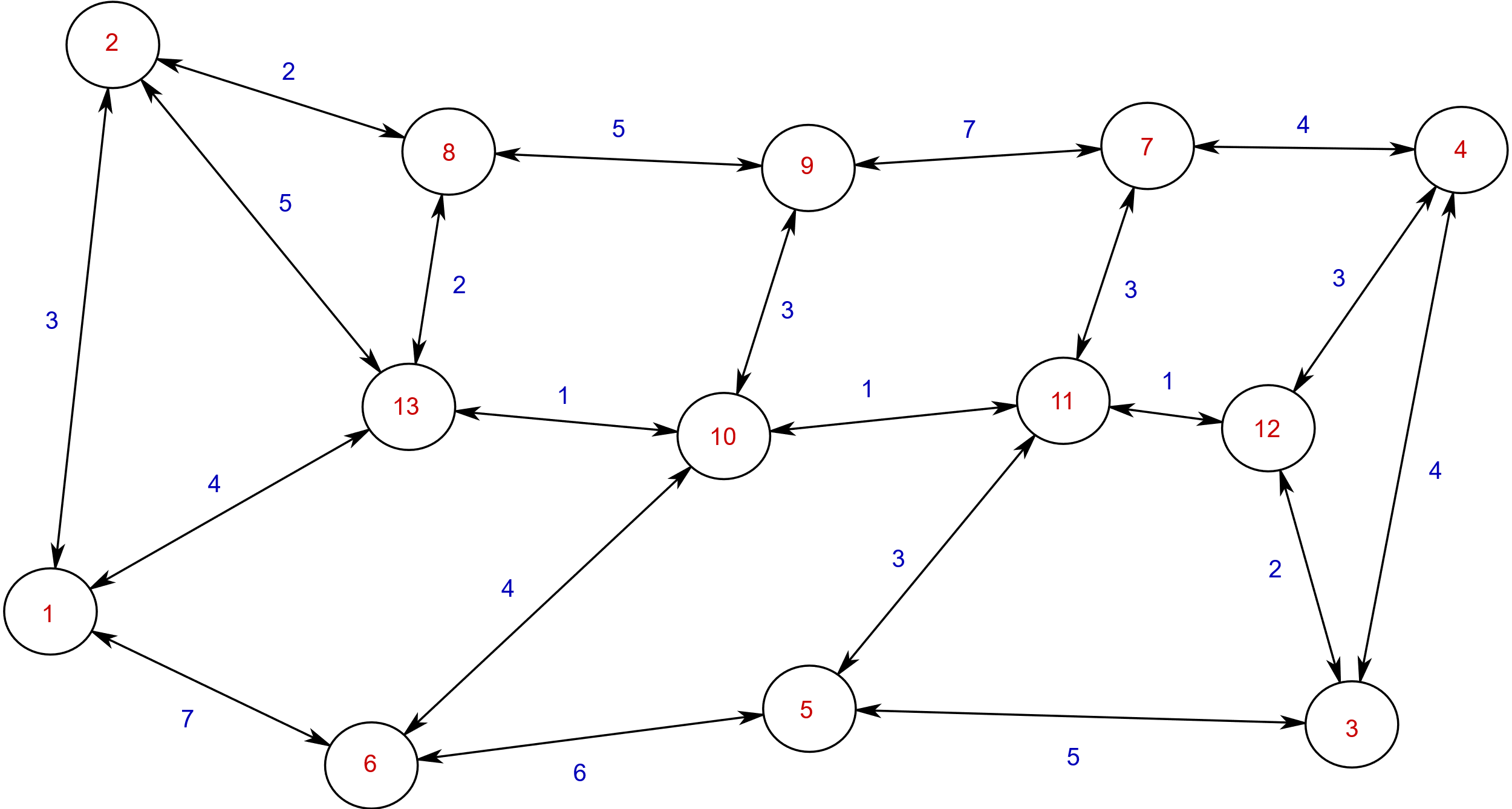 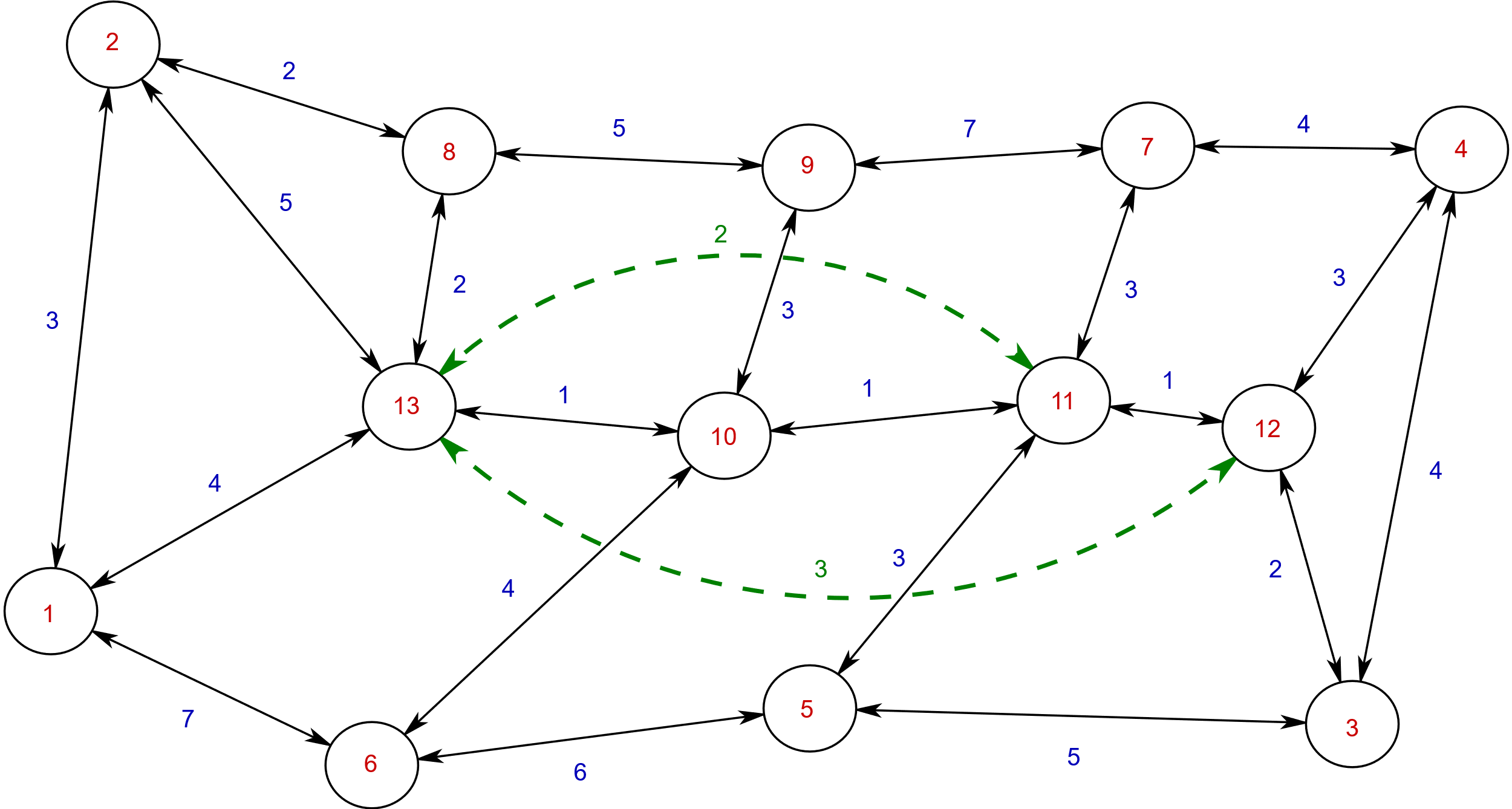 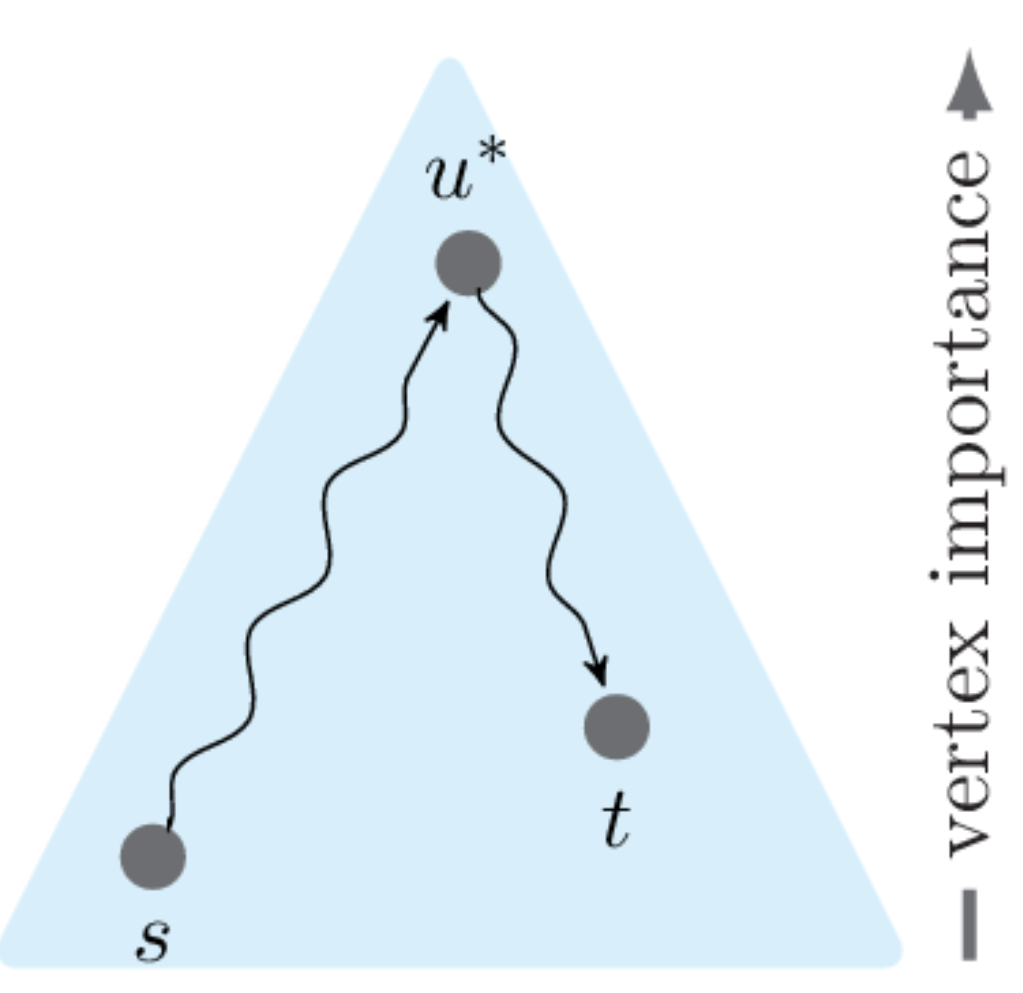 Image by Hannah Bast
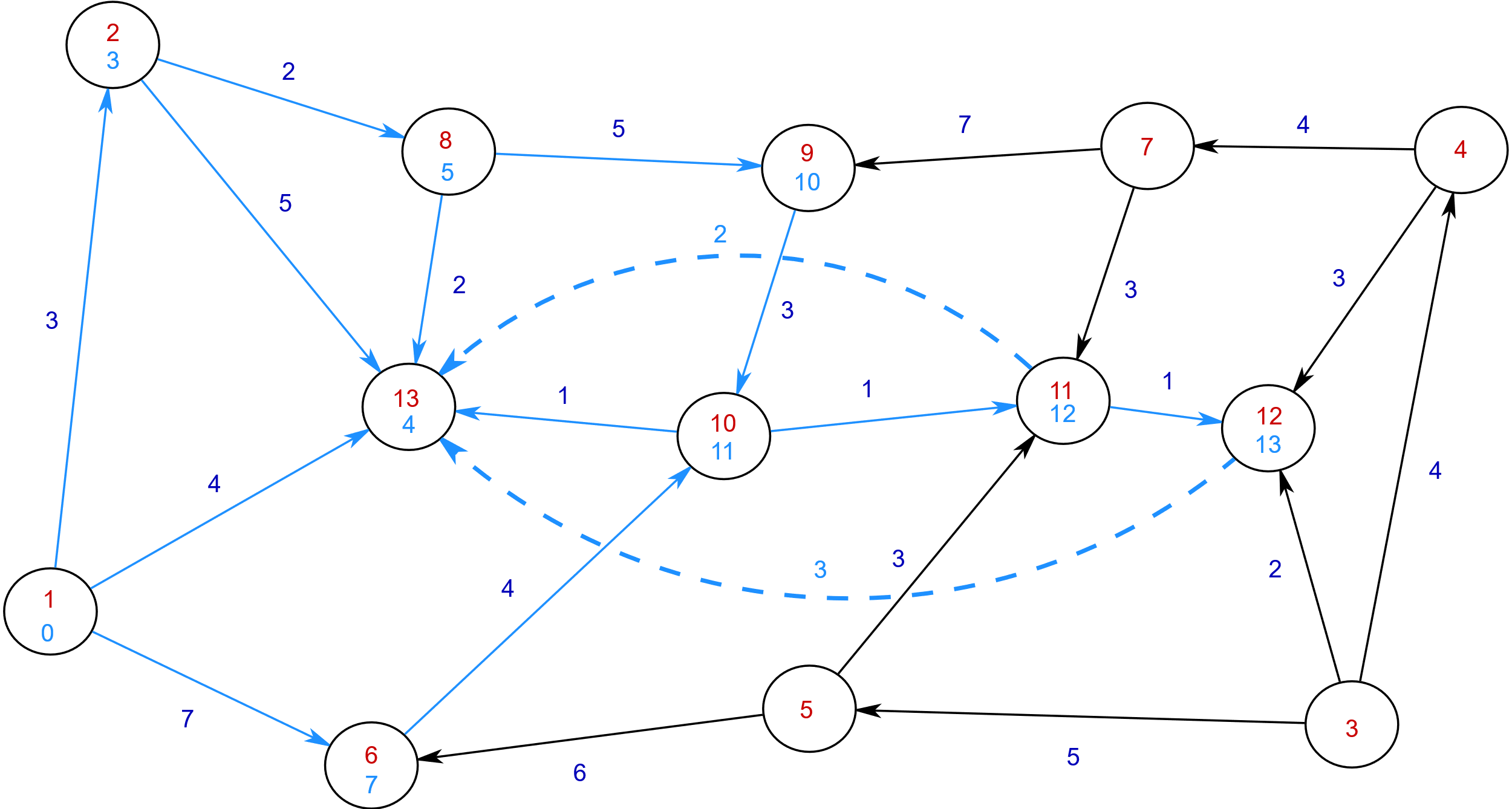 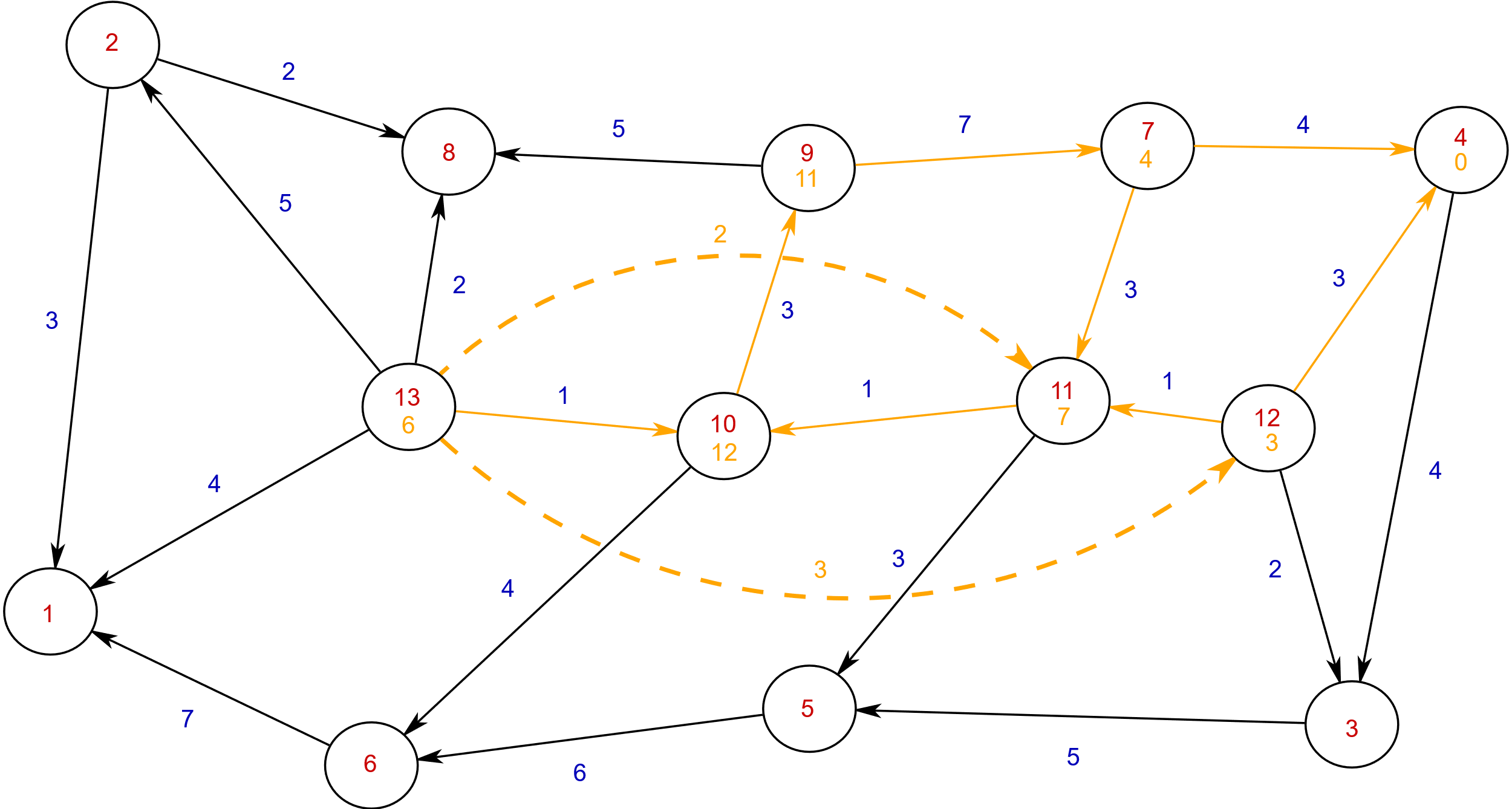 Considerations
In what order should the vertices be contracted?A: In increasing order of their ‘importance’. 
How to determine importance of a vertex?A: In practice, we fast heuristics suffice.

Is there an ‘optimal’ CH?A: Yes, an optimal CH is one where we add minimum number of additional edges to the graph without affecting the performance of shortest path queries.
Demo: Contraction Hierarchies
References
Hannah Bast’s 2012 video lectures on route planning
Geisberger, Robert, et al. "Contraction hierarchies: Faster and simpler hierarchical routing in road networks." International Workshop on Experimental and Efficient Algorithms. Springer, Berlin, Heidelberg, 2008.
Linear time algorithm available*!*In Theory
In 2014..